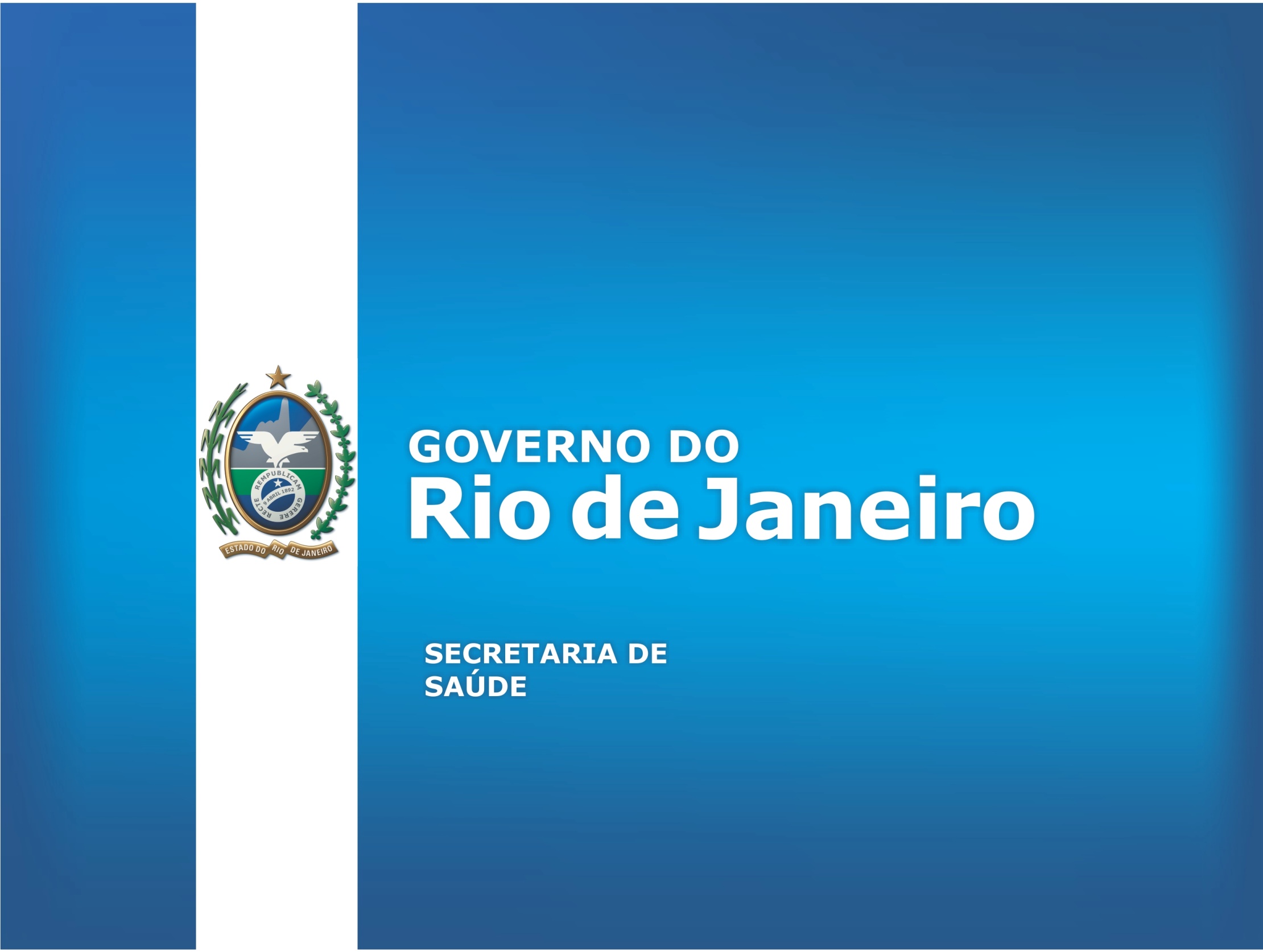 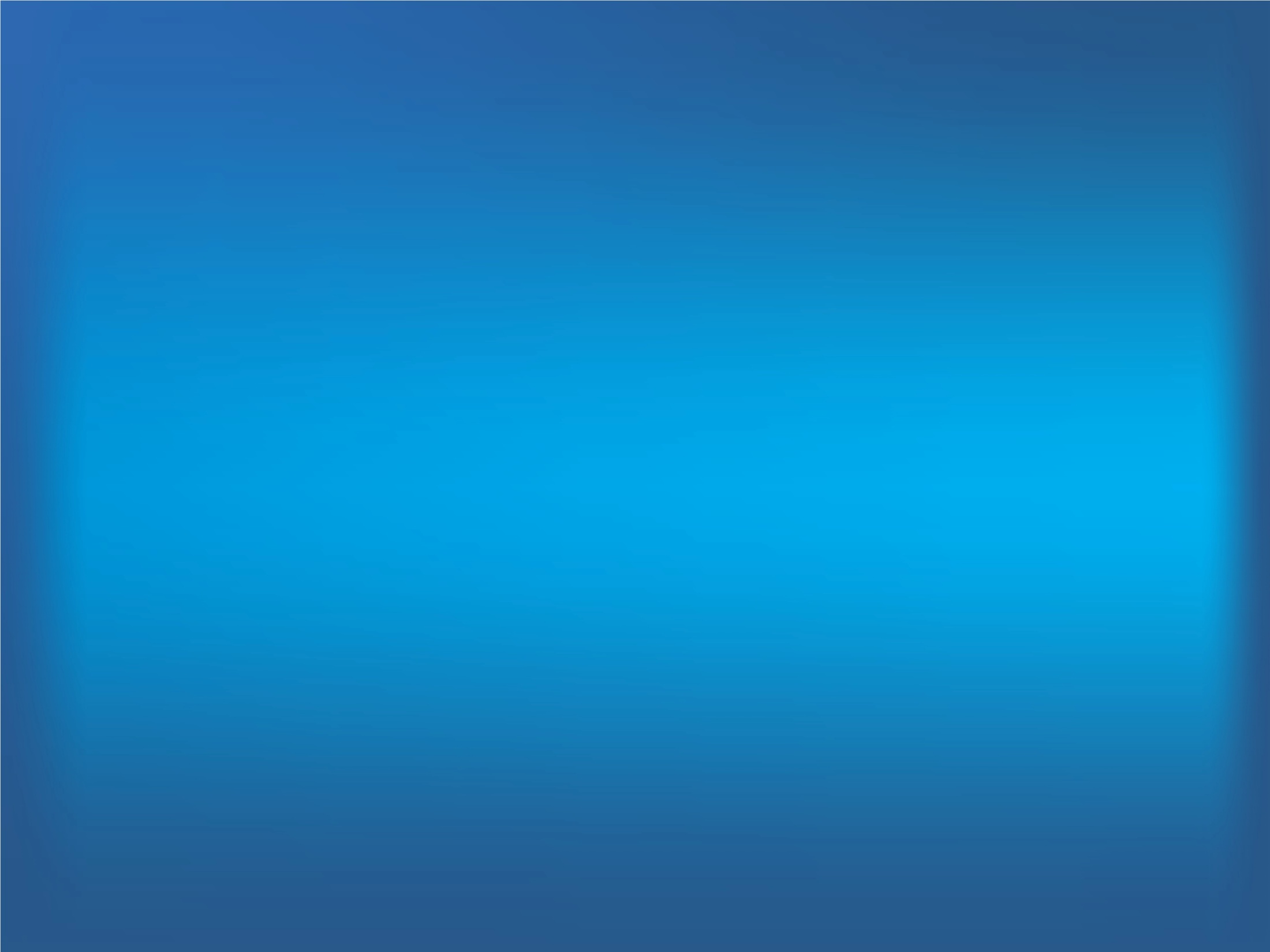 ENCONTRO ESTADUAL DE DIRIGENTES DE VIGILÂNCIA EM SAÚDE
Aspectos Históricos e Normativos


Novembro/2015
A CONSTRUÇÃO DA VIGILÂNCIA EM SAÚDE
A trajetória da VISAU no SUS
Emergência: SUDS (87-89): Implantação dos Distritos Sanitários (SILOS)

Expansão dos DS (89-93): experimentação de propostas alternativas de organização das ações e serviços de saúde em vários municípios

Elaboração conceitual da VISAU (1992) (Paim); Vilaça Mendes (1993), difusão no  âmbito acadêmico;
 
Confrontação/articulação com outras propostas de mudança do modelo assistencial no contexto do debate sobre a Municipalização das ações e serviços de saúde (NOBS) (96-2002)
A trajetória da VISAU no SUS (93-2002)
Incorporação restrita às políticas e estratégias de mudança do modelo de atenção no âmbito institucional (MS, SES e SMS): 
Vigilância em saúde (VE + Programas de Controle de doenças + VA);
Articulação com ESF em alguns municípios (94- 97), assessorias ao MS 
Grande expansão da ESF (1998-2000): aproximação inicial com as propostas da VISAU e redefinição posterior com fortalecimento da perspectiva clínica (PROESF); 
Debate em torno da Promoção da Saúde e incorporação restrita à SVS (prevenção e controle de doenças crônicas)  
Retomada da proposta de Regionalização (da Assistência) NOAS) (2001-2002)
A trajetória da VISAU no SUS (2003-2013)
Multiplicação de políticas e programas voltados à intervenção sobre problemas específicos (Brasil sorridente; Farmácia popular, SAMU, etc)

Incorporação e fortalecimento da proposta de “humanização” (com base no debate anterior sobre acolhimento e vinculo), transformada em política (PNH) (2003-2006)

Debate em torno da elaboração e implementação dos Pactos pela Saúde (critica à opção normativa anterior): espaço para a institucionalização do planejamento (PlanejaSUS); capacitação de pessoal em PES (com referencial da VISAU) (2007-2009);

Incorporação da noção de “clinica ampliada” à ESF: criação e implantação dos NASF (apoio matricial);
Bases conceituais da VISAU
Acepções do termo “Vigilância da/em saúde”:

Vigilância da Saúde como Análise de Situações de Saúde
  
Vigilância da Saúde como “integração” institucional entre as Vigilâncias epidemiológica, ambiental  e sanitária 

Vigilância da Saúde como redefinição das práticas sanitárias
Bases conceituais da VISAU
Definições da Vigilância da Saúde: 

Modelo assistencial alternativo conformado por um conjunto articulados de práticas sócio-sanitárias que encerram combinações tecnológicas distintas, destinadas a controlar determinantes, prevenir riscos e danos à saúde e assistir indivíduos e grupos (Paim, 1994)

Estratégia de reorganização das ações e serviços a partir da identificação dos problemas de saúde da população em um território específico, através de operações intersetoriais e intrasetoriais para o enfrentamento dos mesmos  (Mendes, 1994).
Bases conceituais da VISAU
Saúde: em busca da complexidade
Ausência de doenças e outros agravos
Estado de bem-estar físico mental e social
Modo de andar a vida de indivíduos e grupos

Práticas de saúde: em busca da integralidade
Problemas/Necessidades/Demandas de/em saúde
Respostas sociais: gerais/particulares/singulares
Ações de saúde segundo sua natureza
Promoção de condições e modos de vida saudáveis
Proteção e prevenção da exposição a riscos
Diagnóstico, tratamento e recuperação de agravos
Bases conceituais da VISAU
Processo de trabalho da Vigilância da Saúde: 

Informação: análise da situação de saúde em função das condições de vida dos distintos grupos sociais 
Decisão: Formulação e implementação de políticas, programas e projetos de intervenção social  
Ação: Articulação de práticas de promoção (da saúde), proteção (de grupos em função dos riscos atuais e potenciais), diagnóstico, tratamento e recuperação (de doenças e agravos), com envolvimento de distintos sujeitos em vários espaços e planos da vida em sociedade.
Metodologia de construção da VISAU
Dimensão político-gerencial
Análise da situação de saúde da população em territórios definidos (domicílio, micro-área, área, DS)
Territorialização (delimitação de territórios/mapas)
Identificação, descrição e análise dos problemas de saúde
Priorização de problemas e grupos sociais 
Planejamento e programação das ações sobre os determinantes, riscos e agravos à saúde
Mobilização da participação social para envolvimento no processo de construção da VISAU;
Implantação e consolidação do sistema integrado de informações em saúde  e montagem da Sala de situação.
Metodologia de construção da VISAU
Dimensão técnico-organizacional
Desenho do modelo organizacional em função dos problemas/necessidades de saúde e da capacidade instalada do sistema de serviços ao nível local (DS)
Redefinição do perfil de oferta das unidades de saúde (básica, média e alta complexidade)
Estabelecimento das redes assistenciais hierarquizadas (regionalização)
Elaboração e execução de projetos de adequação das instalações físicas das unidades da rede, contratação e capacitação de pessoal e aquisição e manutenção de recursos materiais (equipamentos, material e consumo, medicamentos e insumos)
Metodologia de construção da VISAU
Dimensão técnico-sanitária
Implementação de ações intersetoriais de promoção da saúde da população em geral e de grupos específicos expostos a riscos diferenciados;
Implantação/consolidação das ações de prevenção e controle de de riscos (vigilância ambiental, sanitária e epidemiológica) de acordo com o perfil de problemas/necessidades de saúde;
Reorientação das ações de controle de danos (assistência a indivíduos e grupos): acolhimento e reorientação da atenção à demanda “espontânea”, implantação de “programas estratégicos” dirigidos a problemas e grupos populacionais específicos.
ASPECTOS NORMATIVOS
LINHA DO TEMPO DA VS
Portaria nº  1172/04 - regulamenta a NOB-SUS 01/96 no que se refere às competências  de cada ente federado na área de Vigilância em Saúde e define a sistemática de financiamento.
Portaria nº 1.399/99  - regulamenta a NOB-SUS 01/96. Define as competências na área de ECD. Institui a PPIECD. Início do processo de descentralização das ações de ECD
Pacto pela Saúde - concepção da VS como função de saúde pública - proposta de integração dos componentes de VE, VISA e VAS
Criação do CENEPI (estabelecimento do 1º sistema nacional de notificação de doenças)
Institucionalização do Sistema Nacional de Vigilância Sanitária
Institucionalização do Sistema Nacional de Vigilância em Saúde Ambiental
Decreto nº 7.508/2011 - Regulamenta a Lei nº 8080/90
Institucionalização do Sistema Nacional de Vigilância Epidemiológica
Lei Orgânica da Saúde - SUS
Portaria nº 1.378/2013.
Criação da SVS. Extinção do CENEPI
Portaria nº 3.252/09 - Concepção da VS
1988
2003
1969
1975
1976
1990
1999
2001
2004
2006
2009
2011
2013
15
ASPECTOS NORMATIVOS
Portaria nº 1.399/1999 - Regulamenta a NOB-SUS 01/96. Define as competências na área de ECD.
Programa de Qualificação das Ações de Vigilância em Saúde (PQA-VS)
PORTARIA Nº 1.708, DE 16 DE AGOSTO DE 2013 -   Regulamenta o Programa de Qualificação das Ações de Vigilância em Saúde (PQAVS), com a definição de suas diretrizes, financiamento, metodologia de adesão e critérios de avaliação dos Estados, Distrito Federal e Municípios.     

Diretrizes do PQA-VS: 
I - o processo contínuo e progressivo de melhoria das ações de vigilância em saúde que envolva a gestão, o processo de trabalho e os resultados alcançados pelos Estados, Distrito Federal e Municípios; 
II - a gestão baseada em compromissos e resultados, expressos em metas de indicadores pactuados, constantes do Anexo I a esta Portaria; e 
III - adesão voluntária de Estados, Distrito Federal e Municípios.
Programa de Qualificação das Ações de Vigilância em Saúde (PQA-VS)
Financiamento:
Cada ente federativo participante do PQA-VS que atender os requisitos previstos na Portaria receberá o valor correspondente até 20% (vinte por cento) do valor anual do Piso Fixo de Vigilância em Saúde (PFVS) a que faz jus nos termos da Portaria nº 1.378/2013, e em atos normativos específicos que a regulamentam.
PORTARIA GM N. 2.778, DE 18 DE DEZEMBRO DE 2014 - Revisa a relação de metas, com seus respectivos indicadores, e a metodologia para a Fase de Avaliação do Programa de Qualificação das Ações de Vigilância em Saúde (PQA-VS) a partir do ano de 2014.     

PORTARIA Nº 1.241, DE 20 DE AGOSTO DE 2015 - Divulga o resultado da Fase  de Avaliação do Programa de Qualificação das Ações de Vigilância em Saúde (PQA-VS) de 2014 e os valores a serem transferidos aos Estados, Distrito Federal e Municípios que aderiram ao Programa.

Resultado PQA-VS.xlsx
Portaria nº 183/2014 – Regulamenta o incentivo financeiro de custeio para implantação e manutenção de ações e serviços públicos estratégicos de vigilância em saúde, previsto no art. 18 da Portaria 1378/2013, com a definição dos critérios de financiamento, monitoramento e avaliação.
Objetivo financiar, no âmbito da vigilância em saúde, a implantação e
manutenção das seguintes ações e serviços públicos estratégicos:
I - Vigilância Epidemiológica Hospitalar (VEH);
II - Serviço de Verificação de Óbito (SVO);
III - Registro de Câncer de Base Populacional (RCBP);
IV - Vigilância Sentinela da Influenza;
V - Projeto Vida no Trânsito;
VI - Programa Academia da Saúde; e
VII - Laboratórios Centrais de Saúde Pública (LACEN).
Para habilitar-se ao recebimento de incentivo financeiro de custeio referente às ações e serviços públicos estratégicos de vigilância em saúde discriminados no art. 2º, o ente federativo deverá:
I - assinar os termos de compromisso constantes dos anexos I e II a esta Portaria, afirmando possuir condições para o cumprimento de todos os requisitos de habilitação e manutenção de cada serviço estratégico descrito nesta Portaria, cujo incentivo financeiro tenha solicitado, de acordo com as normas constantes nos Capítulos II, III, IV, V, VI e VII;
II - assumir as responsabilidades específicas às ações a serem desenvolvidas e aos serviços a serem executados; e
III - indicar as ações e serviços estratégicos para os quais solicita o recebimento do incentivo financeiro, não havendo limitação quantitativa.
PORTARIA Nº 1.025, DE 21 DE JULHO DE 2015 –  Define o quantitativo máximo de Agentes de Combate às Endemias (ACE) passível de contratação com o auxílio da Assistência Financeira Complementar (AFC) da União, de acordo com os parâmetros e diretrizes estabelecidos no art. 2º do Decreto nº 8.474, de 22 de junho de 2015. 

O quantitativo máximo encontra-se na forma de lista disponível no sítio eletrônico do Ministério da Saúde, cujo acesso pode ser realizado pelo endereço eletrônico www.saude.gov.br/svs.
Os parâmetros referentes à quantidade máxima de ACE passível de contratação, em função da população e das peculiaridades locais, estão relacionados às ações de campo de vigilância e controle de vetores e das endemias prevalentes em todo território nacional e considerarão: 
I - o enfoque nas atividades de controle de vetores e de endemias mais prevalentes, considerados os perfis epidemiológico e demográfico da localidade; 
II - a integração das ações dos ACE à equipe de Atenção Básica em Saúde; e 
III - a garantia de, no mínimo, 1 (um) ACE por Município. 

Os gestores municipais são responsáveis pelo cadastro no Sistema Cadastro Nacional dos Estabelecimentos de Saúde (SCNES) dos seus respectivos ACE.
 
O cadastro do ACE será efetuado com utilização provisória do código da Classificação Brasileira de Ocupação (CBO) 5151-F1 - AGENTE DE COMBATE ÀS ENDEMIAS
Para recebimento da Assistência Financeira Complementar (AFC), os gestores locais do SUS deverão: 
I - comprovar, por meio do cadastro no SCNES, o vínculo direto dos ACE com o respectivo ente federativo e a realização da jornada de trabalho semanal de 40 (quarenta) horas; e 
II - observar as atividades do ACE descritas no art. 4º da Lei nº 11.350, de 5 de outubro de 2006, e nas diretrizes das políticas de vigilância em saúde definidas nos atos normativos editados pelo Ministério da Saúde, tais como: 
a) desenvolver ações educativas e de mobilização da comunidade relativas à prevenção e ao controle de doenças e agravos à saúde; 
b) executar ações de prevenção e controle de doenças e agravos à saúde; 
c) identificar casos suspeitos dos agravos e doenças agravos à saúde e encaminhar, quando indicado, para a unidade de saúde de referência, comunicando o fato à autoridade sanitária responsável; 
d) divulgar informações para a comunidade sobre sinais e sintomas, riscos e agentes transmissores de doenças e medidas de prevenção individual e coletiva;
e) executar ações de campo para pesquisa entomológica, malacológica e coleta de reservatórios de doenças; 
f) realizar cadastramento e atualização da base de imóveis para planejamento e definição de estratégias de prevenção e controle de doenças; 
g) executar ações de prevenção e controle de doenças utilizando as medidas de controle químico e biológico, manejo ambiental e outras ações de manejo integrado de vetores; 
h) executar ações de campo em projetos que visem avaliar novas metodologias de intervenção para prevenção e controle de doenças; 
i) registrar as informações referentes às atividades executadas de acordo com as normas do SUS; 
j) realizar identificação e cadastramento de situações que interfiram no curso das doenças ou que tenham importância epidemiológica relacionada principalmente aos fatores ambientais; e 
k) mobilizar a comunidade para desenvolver medidas simples de manejo ambiental e outras formas de intervenção no ambiente para o controle de vetores.
Portaria nº 1.243/2015, DE 20 DE AGOSTO DE 2015 – Define a forma de repasse dos recursos da Assistência Financeira Complementar (AFC) da União para o cumprimento do piso salarial profissional dos Agentes de Combate de Endemias (ACE) e do Incentivo Financeiro para o fortalecimento de políticas afetas à atuação dos ACE, de que tratam os art. 9ºC e 9º D da Lei nº 11.350, de 05 de outubro de 2006.

A AFC corresponde a 95% (noventa e cinco por cento) do piso salarial nacional vigente do ACE (R$ 1.014,00 (mil e quatorze reais) mensais) de que trata o art. 9º-A da Lei nº 11.350, de 2006. 

O repasse dos recursos financeiros será efetuado periodicamente em cada exercício, que corresponderá a 12 (doze) parcelas mensais, incluindo-se mais 1 (uma) parcela adicional no último trimestre de cada ano. 

A parcela adicional será calculada com base no número de ACE registrados no SCNES no mês de novembro do ano vigente multiplicado pelo valor da AFC.
Portaria nº 1.243/2015, DE 20 DE AGOSTO DE 2015

O repasse de recursos financeiros nos termos desta Portaria será efetuado pelo Ministério da Saúde aos Estados, ao Distrito Federal e aos Municípios, por meio de AFC, proporcionalmente ao número de ACE cadastrados no SCNES que cumpram os requisitos da Lei nº 11.350, de 2006, até o quantitativo máximo de ACE passível de contratação nos termos da Portaria nº 1.025/GM/MS, de 21 de julho de 2015. 

O recurso financeiro a ser repassado na forma de AFC será deduzido do montante do Piso Fixo de Vigilância em Saúde (PFVS) vigente para o respectivo ente federativo na data de publicação desta Portaria, na medida em que os Estados, Distrito Federal e Municípios realizem o cadastro no Sistema Cadastro Nacional de Estabelecimentos de Saúde (SCNES). 

Ministério da Saúde deduzirá até o limite de 50% (cinquenta por cento) dos recursos do PFVS do respectivo ente federativo.  Caso o limite estabelecido seja ultrapassado, o Ministério da Saúde complementará os recursos financeiros na forma de AFC até o quantitativo máximo de ACE passível de contratação nos termos da Portaria nº 1.025/GM/MS, de 21 de julho de 2015.
Portaria nº 1.243/2015, DE 20 DE AGOSTO DE 2015

O valor mensal do incentivo financeiro para fortalecimento de políticas afetas à atuação de ACE de que trata o "caput" será de 5% (cinco por cento) sobre o valor do piso salarial de que trata o art. 9º-A da Lei nº 11.350, de 2006, por ACE que esteja com seu vínculo regularmente formalizado perante o respectivo ente federativo, observado o quantitativo máximo de ACE passível de contratação, nos termos desta Portaria nº 1.025/GM/MS, de 21 de julho de 2015 

O repasse dos recursos financeiros será efetuado periodicamente em cada exercício, que corresponderá a 12 (doze) parcelas mensais.
PORTARIA No- 1.073, DE 23 DE JULHO DE 2015 – Dispõe sobre a reprogramação e o remanejamento, no âmbito dos blocos de financiamento de que trata o art. 4º da Portaria nº 204/GM/MS, de 29 de janeiro de 2007, de saldos financeiros disponíveis até 31 de dezembro de 2014 nos Fundos de Saúde dos Estados, do Distrito Federal e dos Municípios.

A reprogramação e o remanejamento de eventuais saldos financeiros disponíveis até 31 de dezembro de 2014 poderão ser realizados pelas Secretarias de Saúde dos Estados, do Distrito Federal e dos Municípios nas seguintes hipóteses:
I - a reprogramação poderá ser realizada para o custeio de ações e serviços de saúde no mesmo bloco de financiamento no qual houve saldo financeiro disponível; e
II - o remanejamento poderá ser realizado para blocos de financiamento diversos daquele no qual houve saldo financeiro disponível.
É vedado o remanejamento de eventuais saldos financeiros disponíveis no âmbito do Bloco de Atenção Básica, do Bloco de Atenção de Média e Alta Complexidade Ambulatorial e Hospitalar e do Bloco de Investimentos na Rede de Serviços de Saúde. 

O remanejamento de eventuais saldos financeiros poderá ser realizado desde que sejam cumpridos previamente os seguintes requisitos:
I - execução das ações e serviços previstos no respectivo bloco de financiamento;
II - elaboração de plano de aplicação da destinação dos recursos financeiros que serão remanejados, de acordo com a Programação Anual de Saúde;
III - inclusão do plano de aplicação na Programação Anual de Saúde;
IV - aprovação do plano de aplicação na respectiva Comissão Intergestores Regional (CIR), com homologação na Comissão Intergestores Bipartite (CIB), no caso de Municípios, e na respectiva CIB, no caso dos Estados;
V - tenha sido dada ciência à Comissão Intergestores Tripartite (CIT) sobre o plano de aplicação aprovado; 
VI - tenha sido dada ciência ao respectivo Conselho de Saúde sobre o plano de aplicação aprovado; 
VII - comprovação da execução do plano de aplicação no Relatório Anual de Gestão (RAG).

O remanejamento no âmbito do Bloco de Vigilância em Saúde, utilizará os seguintes critérios relativos ao Programa de Qualificação das Ações de Vigilância em Saúde (PQA-VS): 
I - para os Estados, cumprimento de 90% (noventa por cento) dos Municípios nele situados com 30% (trinta por cento) das metas alcançadas, apuradas no exercício de 2014; e
II - para o Distrito Federal e os Municípios, cumprimento de 30% (trinta por cento) das metas alcançadas, apuradas no exercício de 2014.
OBRIGADO






Coordenação de qualificação das ações de vs/sgvs/svs
rosemary.rocha@saude.rj.gov.br
TEL: 2333-3727 E 2333-3754